MODELO INTEGRADO DE PLANEACION Y GESTION MIPG
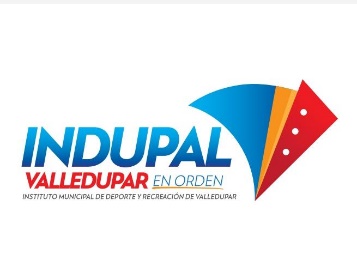 https://www.funcionpublica.gov.co/web/mipg/conozca-mipg
INSTITUTO MUNICIPAL DE DEPORTE Y RECREACION DE VALLEDUPAR
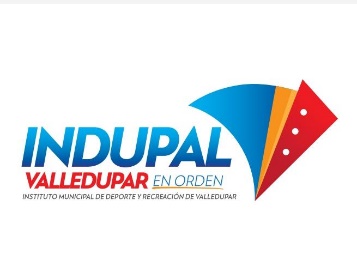 INSTITUTO MUNICIPAL DE DEPORTE Y RECREACION DE VALLEDUPAR MODELO INTEGRADO DE PLANEACION Y GESTION MIPG
PREGUNTAS DE SONDEO
1. Uno de los Objetivos de MIPG es Fortalecer el Liderazgo y el Talento Humano bajo los principios de:
Transparencia y Moralidad Administrativa.
Integridad y Legalidad.
Celeridad y Oportunidad.
Eficiencia y Eficacia.
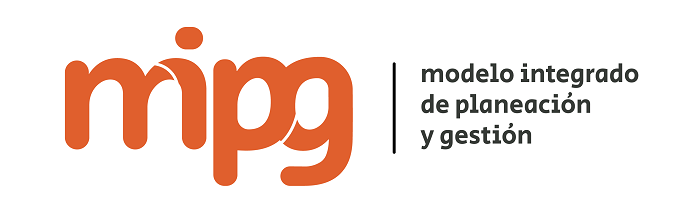 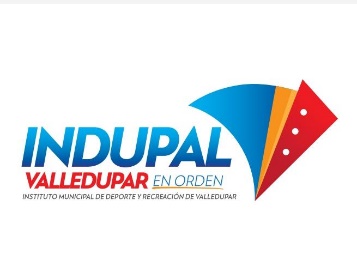 INSTITUTO MUNICIPAL DE DEPORTE Y RECREACION DE VALLEDUPAR MODELO INTEGRADO DE PLANEACION Y GESTION MIPG
PREGUNTAS DE SONDEO
2. No es un principio de MIPG:
Toma de decisiones basada en evidencias
Integridad, transparencia y confianza.
Buena Fe.
Aprendizaje e Innovación.
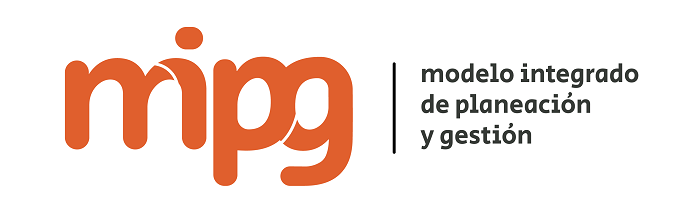 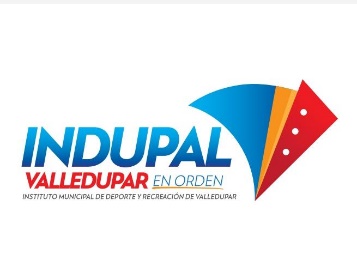 INSTITUTO MUNICIPAL DE DEPORTE Y RECREACION DE VALLEDUPAR MODELO INTEGRADO DE PLANEACION Y GESTION MIPG
PREGUNTAS DE SONDEO
3. Los componentes del MIPG, en su orden son:
Institucionalidad, Medición y Operación.
Medición, Institucionalidad  y Operación.
Operación, Institucionalidad y Medición.
Institucionalidad, Operación y Medición.
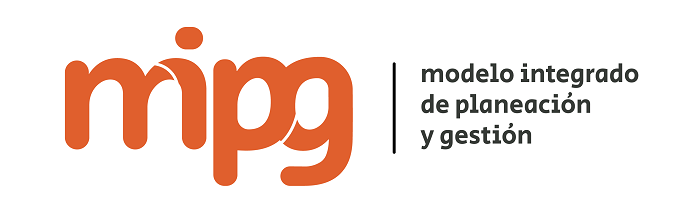 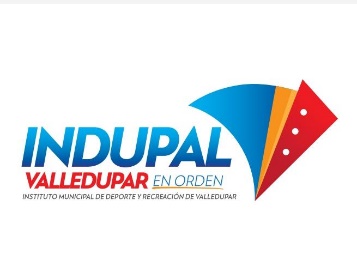 INSTITUTO MUNICIPAL DE DEPORTE Y RECREACION DE VALLEDUPAR MODELO INTEGRADO DE PLANEACION Y GESTION MIPG
PREGUNTAS DE SONDEO
4. Las Dimensiones y políticas de MIPG son _____ y _____, respectivamente:
7-18.
9-19.
8-12.
6-12.
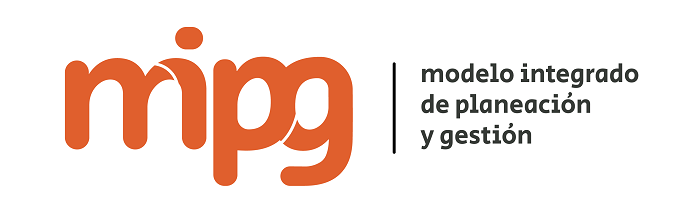 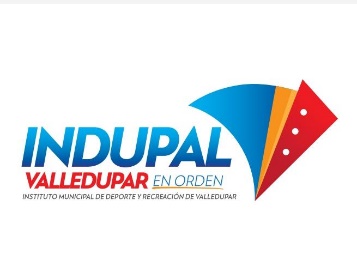 INSTITUTO MUNICIPAL DE DEPORTE Y RECREACION DE VALLEDUPAR MODELO INTEGRADO DE PLANEACION Y GESTION MIPG
PREGUNTAS DE SONDEO
5. El Modelo Integrado de planeación y gestión opera a través de:
Dimensiones y Políticas.
Necesidades y Resultados.
Objetivos y Metas.
Políticas y Estrategias.
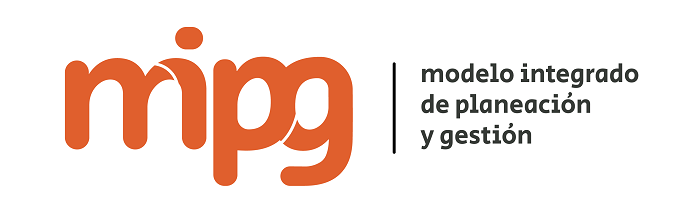 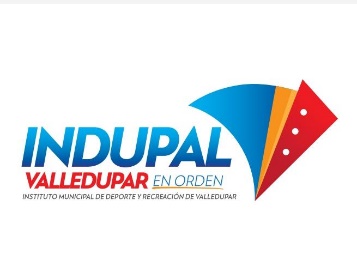 INSTITUTO MUNICIPAL DE DEPORTE Y RECREACION DE VALLEDUPAR MODELO INTEGRADO DE PLANEACION Y GESTION MIPG
PREGUNTAS DE SONDEO
6. Son Dimensiones Transversales, aquellas que guardan relación con todos los procesos, ellas son:
Información y Comunicación.
Control Interno.
Gestión del Conocimiento y la Innovación.
A, B Y C son correctas.
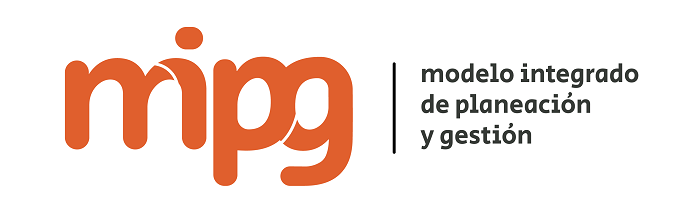 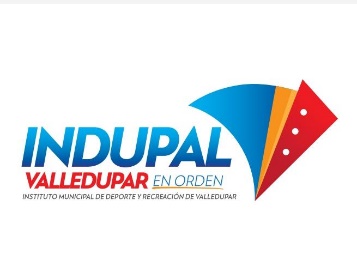 INSTITUTO MUNICIPAL DE DEPORTE Y RECREACION DE VALLEDUPAR MODELO INTEGRADO DE PLANEACION Y GESTION MIPG
PREGUNTAS DE SONDEO
7. Que principios deben garantizarse, a través de la Dimensión de Talento Humano de MIPG:
Oportunidad y Eficiencia.
Legalidad e Integridad.
Meritocracia e Integridad.
Legalidad y Meritocracia.
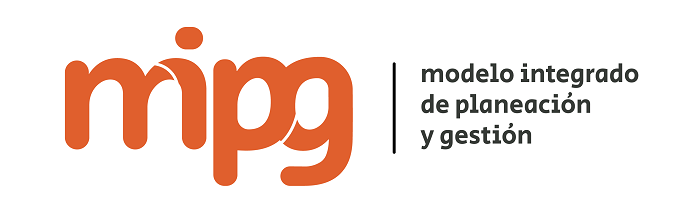 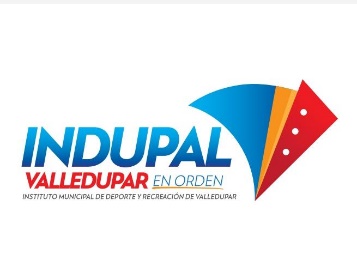 INSTITUTO MUNICIPAL DE DEPORTE Y RECREACION DE VALLEDUPAR MODELO INTEGRADO DE PLANEACION Y GESTION MIPG
PREGUNTAS DE SONDEO
7. Que principios deben garantizarse, a través de la Dimensión de Talento Humano de MIPG:
Oportunidad y Eficiencia.
Legalidad e Integridad.
Meritocracia e Integridad.
Legalidad y Meritocracia.
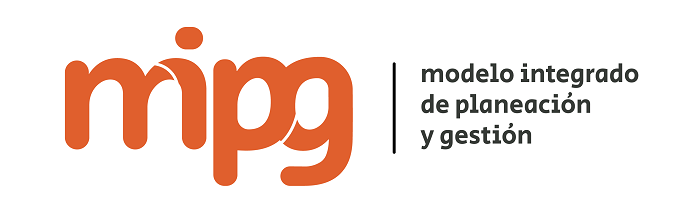 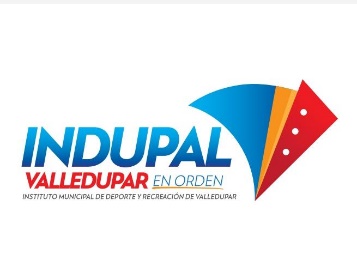 INSTITUTO MUNICIPAL DE DEPORTE Y RECREACION DE VALLEDUPAR MODELO INTEGRADO DE PLANEACION Y GESTION MIPG
PREGUNTAS DE SONDEO
8. Los Valores del Servicio Público establecidos en el Código de Integridad de MIPG son Honestidad, Respeto, Compromiso, Justicia y:
Diligencia.
Eficiencia.
Imparcialidad.
Trabajo en Equipo.
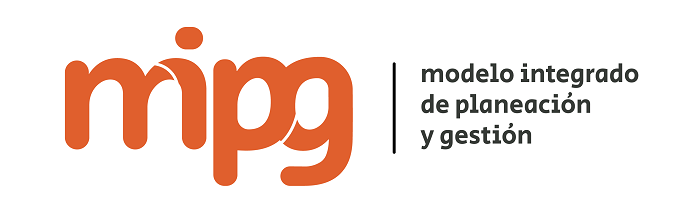 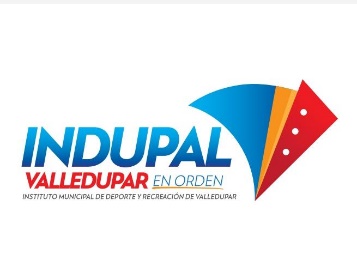 INSTITUTO MUNICIPAL DE DEPORTE Y RECREACION DE VALLEDUPAR MODELO INTEGRADO DE PLANEACION Y GESTION MIPG
PREGUNTAS DE SONDEO
9. De los 12 procesos de Planeación, cuantos corresponden a la dimensión de Talento Humano:
7.
17.
12.
6.
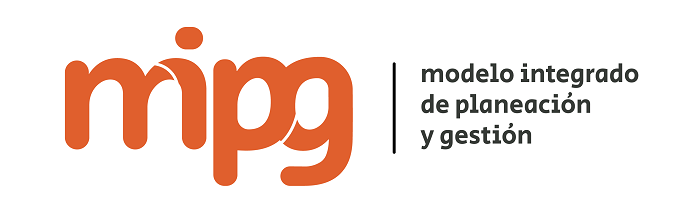 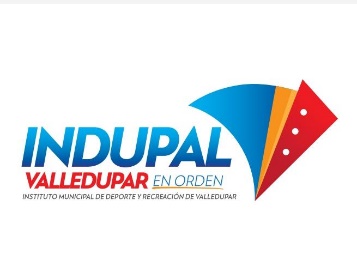 INSTITUTO MUNICIPAL DE DEPORTE Y RECREACION DE VALLEDUPAR MODELO INTEGRADO DE PLANEACION Y GESTION MIPG
PREGUNTAS DE SONDEO
10. Las Herramientas del Componente de Medición de MIPG son:
Autodiagnóstico.
FURAG II.
Índice de Desempeño Institucional.
Todas las Anteriores.
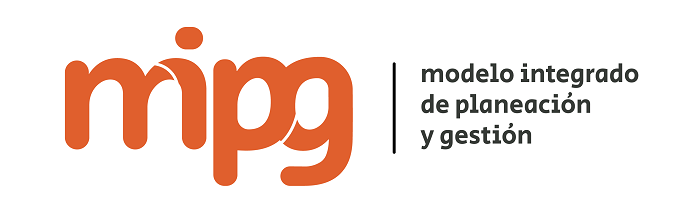 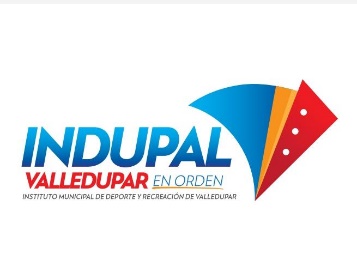 INSTITUTO MUNICIPAL DE DEPORTE Y RECREACION DE VALLEDUPAR MODELO INTEGRADO DE PLANEACION Y GESTION MIPG
ANTECEDENTES
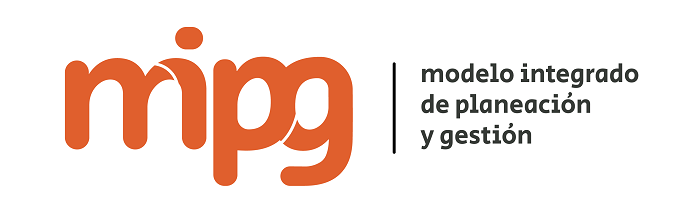 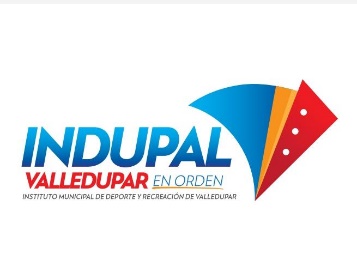 INSTITUTO MUNICIPAL DE DEPORTE Y RECREACION DE VALLEDUPAR MODELO INTEGRADO DE PLANEACION Y GESTION MIPG
ANTECEDENTES
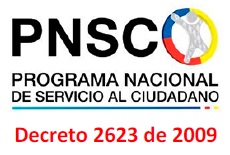 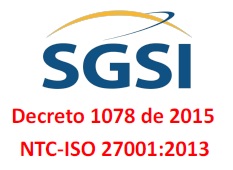 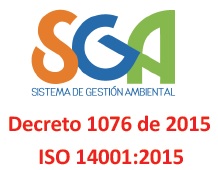 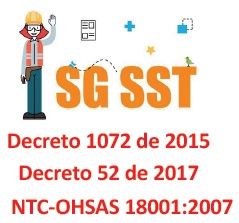 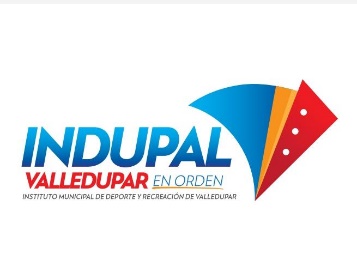 INSTITUTO MUNICIPAL DE DEPORTE Y RECREACION DE VALLEDUPAR MODELO INTEGRADO DE PLANEACION Y GESTION MIPG
ANTECEDENTES
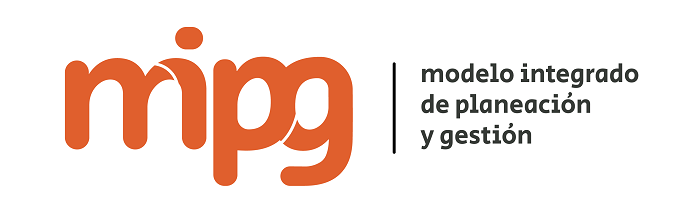 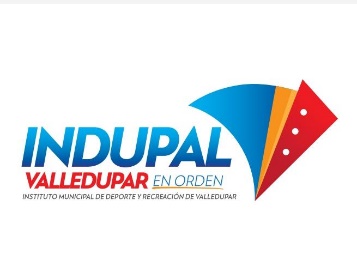 INSTITUTO MUNICIPAL DE DEPORTE Y RECREACION DE VALLEDUPAR MODELO INTEGRADO DE PLANEACION Y GESTION MIPG
MODELO INTEGRADO DE PLANEACION Y GESTION
Decreto 1083 de 2015
El Modelo Integrado de Planeación y Gestión – MIPG es un marco de referencia para dirigir, planear, ejecutar, hacer seguimiento, evaluar y controlar la gestión de las entidades y organismos públicos, con el fin de generar resultados que atiendan los planes de desarrollo y resuelvan las necesidades y problemas de los ciudadanos, con integridad y calidad en el servicio
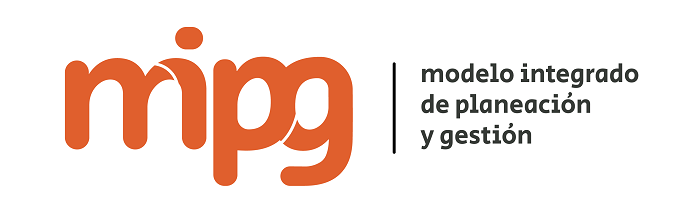 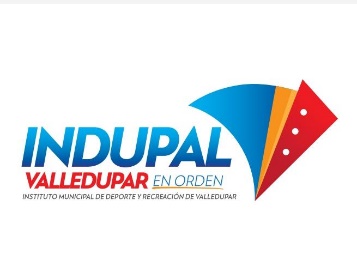 INSTITUTO MUNICIPAL DE DEPORTE Y RECREACION DE VALLEDUPAR MODELO INTEGRADO DE PLANEACION Y GESTION MIPG
SISTEMA DE GESTION
Decreto 1499 de 2017
El Sistema de Gestión, creado en el artículo 133 de la Ley 1753 de 2015, que integra los Sistemas de Desarrollo Administrativo y de Gestión de la Calidad, es el conjunto de entidades y organismos del Estado, políticas, normas, recursos e información, cuyo objeto es Dirigir la gestión pública al mejor desempeño institucional y a la consecución de resultados para la satisfacción de las necesidades y el goce efectivo de los derechos de los ciudadanos, en el marco de la legalidad y la integridad
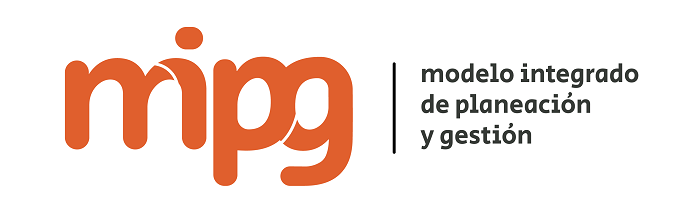 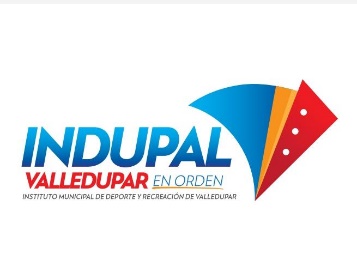 INSTITUTO MUNICIPAL DE DEPORTE Y RECREACION DE VALLEDUPAR MODELO INTEGRADO DE PLANEACION Y GESTION MIPG
CICLO PHVA               MARCO DE REFERENCIA
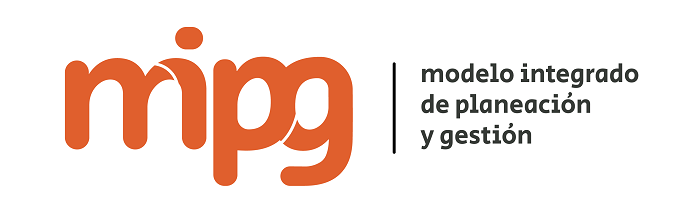 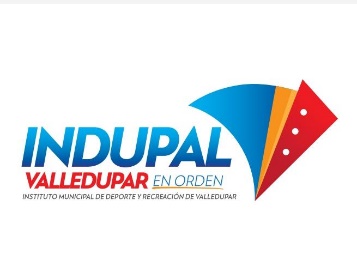 INSTITUTO MUNICIPAL DE DEPORTE Y RECREACION DE VALLEDUPAR MODELO INTEGRADO DE PLANEACION Y GESTION MIPG
MARCO DE REFERENCIA
DERECHOS
PROBLEMAS
NECESIDADES
GENERAR RESULTADOS
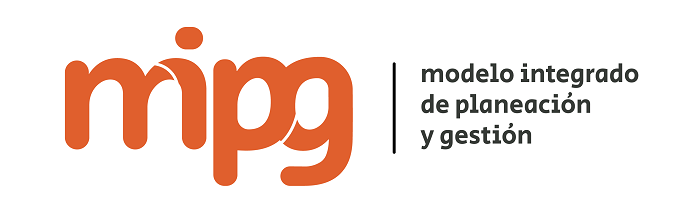 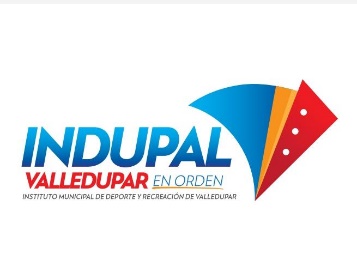 INSTITUTO MUNICIPAL DE DEPORTE Y RECREACION DE VALLEDUPAR MODELO INTEGRADO DE PLANEACION Y GESTION MIPG
OBJETIVOS
Agilizar, simplificar y flexibilizar la operación de las entidades para la generación de bienes y servicios que
resuelvan efectivamente las necesidades de los ciudadanos
Fortalecer el liderazgo y el talento
humano bajo los principios de
integridad y legalidad, como motor
de la generación de resultados de la
administración pública
Desarrollar una cultura organizacional fundamentada en la
información, el control, la
evaluación, para la toma de
decisiones y la mejora continua
Promover la coordinación entre
entidades públicas para mejorar su
gestión y desempeño
Facilitar y promover la efectiva
participación ciudadana en la
planeación, gestión y evaluación de
las entidades públicas
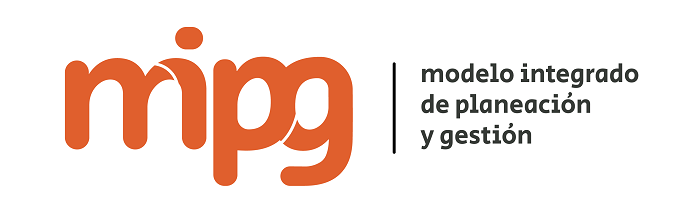 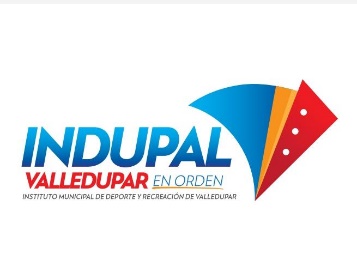 INSTITUTO MUNICIPAL DE DEPORTE Y RECREACION DE VALLEDUPAR MODELO INTEGRADO DE PLANEACION Y GESTION MIPG
PRINCIPIOS
Integridad , Transparencia y
Confianza, Como principal criterio de actuación de los servidores públicos
Orientación a resultados
Toma como eje de la gestión publica, las necesidades de los ciudadanos
Articulación Interinstitucional
Coordinación y cooperación entre entidades públicas
Excelencia y calidad
Bienes y servicios públicos que satisfacen las necesidades de los ciudadanos
Aprendizaje e innovación
Mejora permanente, aprovechando los conocimientos, la creatividad y la innovación
Toma de decisiones basada en evidencia
Captura, análisis y uso de información para la toma de decisiones
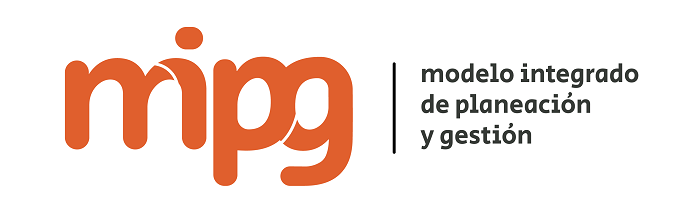 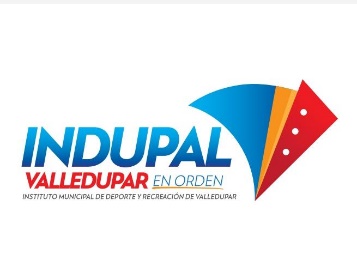 INSTITUTO MUNICIPAL DE DEPORTE Y RECREACION DE VALLEDUPAR MODELO INTEGRADO DE PLANEACION Y GESTION MIPG
EXCELENCIA Y CALIDAD
QUE HACE EN SU TRABAJO ?
Lo que su criterio profesional considera que es beneficio para cumplir el objeto de la Entidad
Lo que le Corresponde
Lo que le Mandan
COMO HACE SU TRABAJO ?
Se esfuerza por brindar un producto o servicio de mejor calidad al requerido
Como Salga, el tiempo no le alcanza
Bien, Normal, dentro de los parámetros establecidos
Eventualmente Dispone de espacios de tiempo adicionales cuando la labor o prestación del servicio así lo requiere
CUANDO HACE SU TRABAJO ?
Cuando lo están observando
Solo dentro del Horario Laboral
EXCELENCIA Y CALIDAD
CONFORMISMO
MEDIOCRIDAD
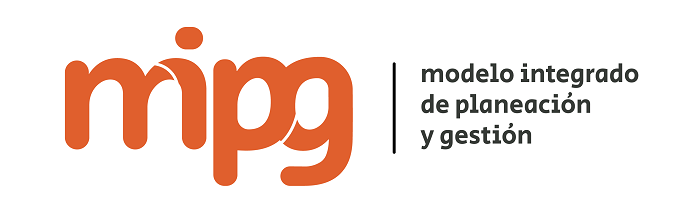 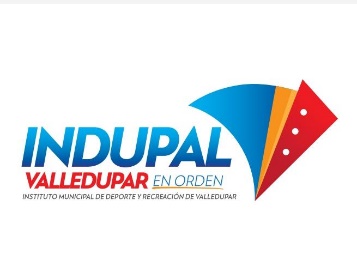 INSTITUTO MUNICIPAL DE DEPORTE Y RECREACION DE VALLEDUPAR MODELO INTEGRADO DE PLANEACION Y GESTION MIPG
COMPONENTES
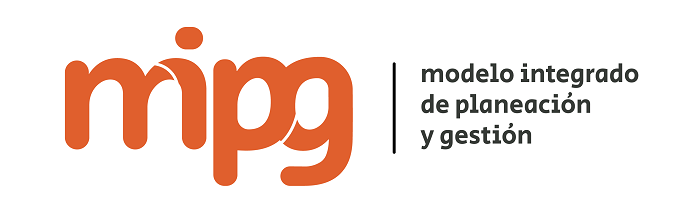 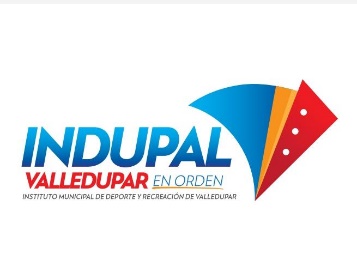 INSTITUTO MUNICIPAL DE DEPORTE Y RECREACION DE VALLEDUPAR MODELO INTEGRADO DE PLANEACION Y GESTION MIPG
INSTITUCIONALIDAD
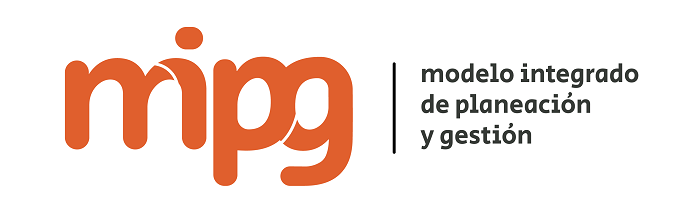 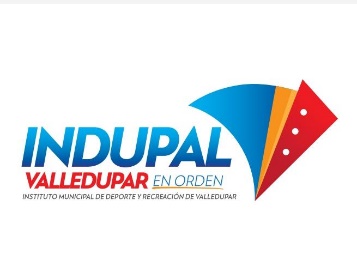 INSTITUTO MUNICIPAL DE DEPORTE Y RECREACION DE VALLEDUPAR MODELO INTEGRADO DE PLANEACION Y GESTION MIPG
OPERACION
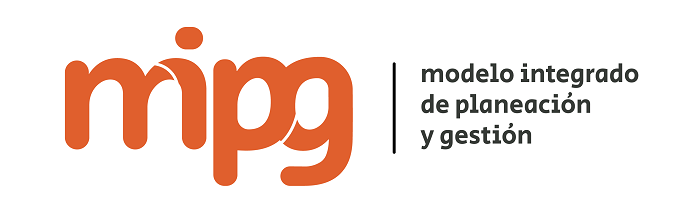 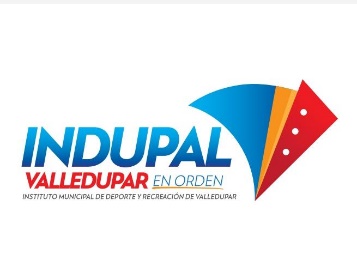 INSTITUTO MUNICIPAL DE DEPORTE Y RECREACION DE VALLEDUPAR MODELO INTEGRADO DE PLANEACION Y GESTION MIPG
Dimensiones
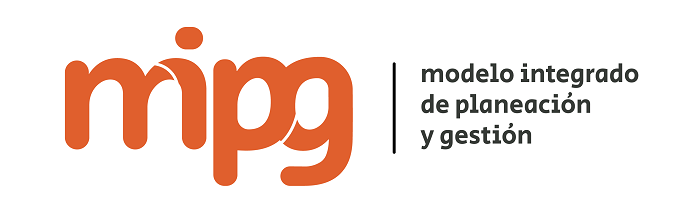 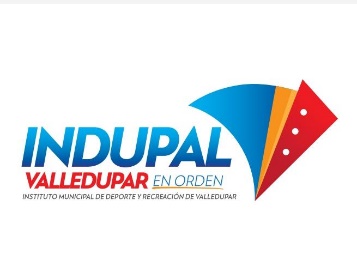 INSTITUTO MUNICIPAL DE DEPORTE Y RECREACION DE VALLEDUPAR MODELO INTEGRADO DE PLANEACION Y GESTION MIPG
DIMENSIONES
https://www.youtube.com/watch?v=T9bH10i_ysQ
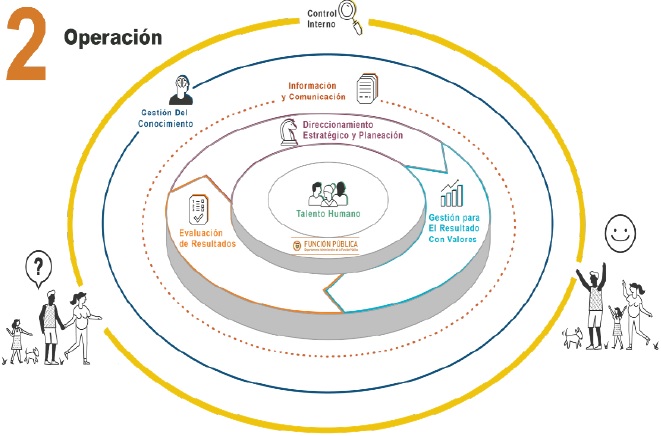 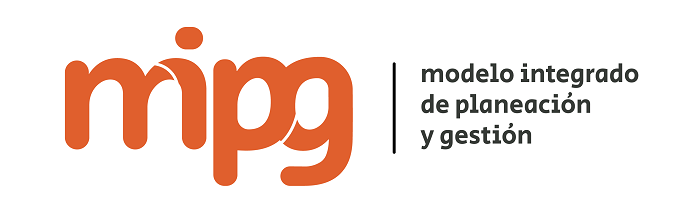 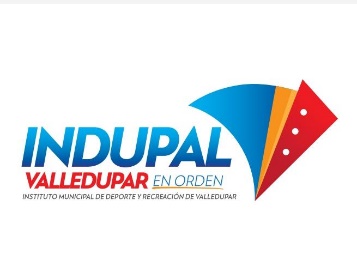 INSTITUTO MUNICIPAL DE DEPORTE Y RECREACION DE VALLEDUPAR MODELO INTEGRADO DE PLANEACION Y GESTION MIPG
POLITICAS
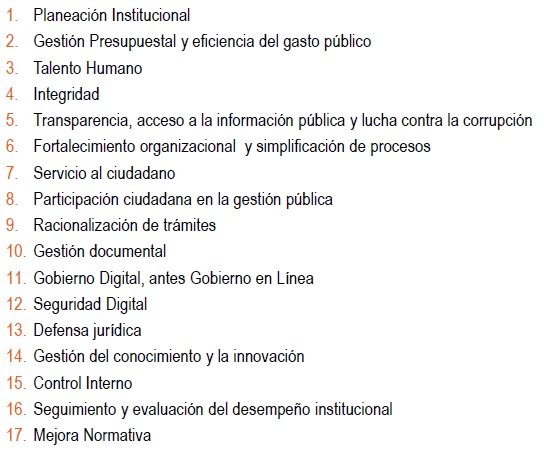 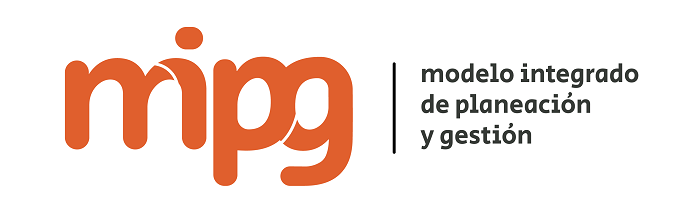 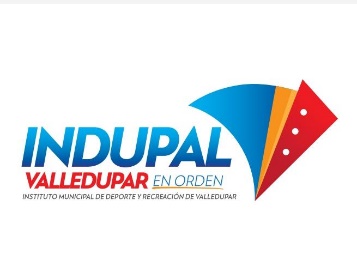 INSTITUTO MUNICIPAL DE DEPORTE Y RECREACION DE VALLEDUPAR MODELO INTEGRADO DE PLANEACION Y GESTION MIPG
DIMENSION DE TALENTO HUMANO
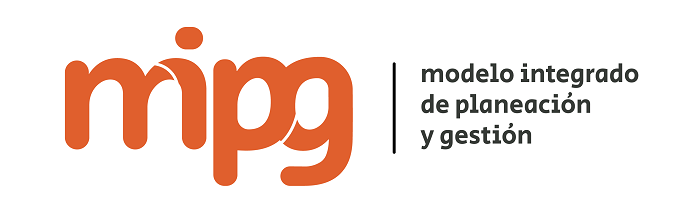 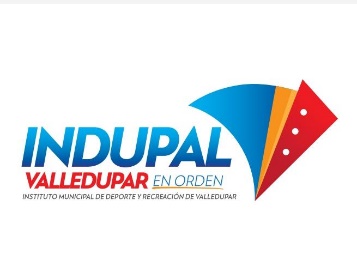 INSTITUTO MUNICIPAL DE DEPORTE Y RECREACION DE VALLEDUPAR MODELO INTEGRADO DE PLANEACION Y GESTION MIPG
COMPONENTES DEL TALENTO HUMANO
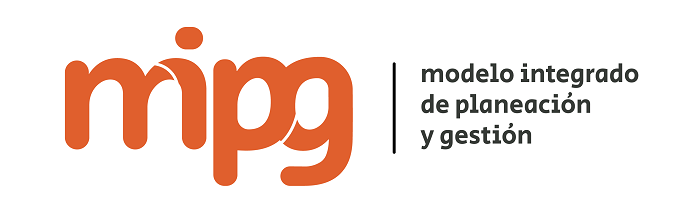 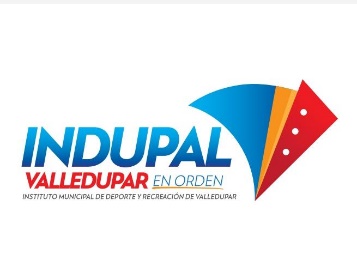 INSTITUTO MUNICIPAL DE DEPORTE Y RECREACION DE VALLEDUPAR MODELO INTEGRADO DE PLANEACION Y GESTION MIPG
DIMENSION DE TALENTO HUMANO
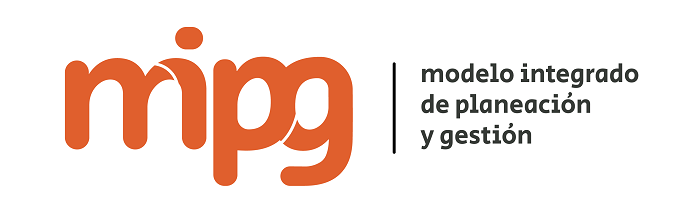 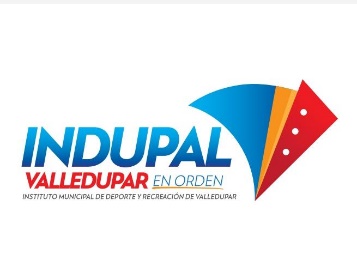 INSTITUTO MUNICIPAL DE DEPORTE Y RECREACION DE VALLEDUPAR MODELO INTEGRADO DE PLANEACION Y GESTION MIPG
DIMENSION DE TALENTO HUMANO
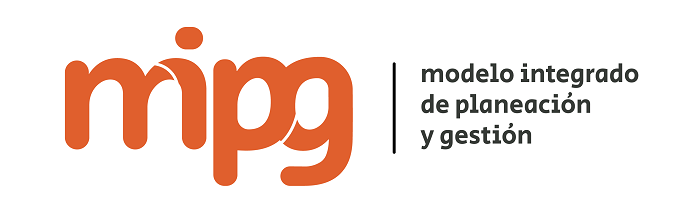 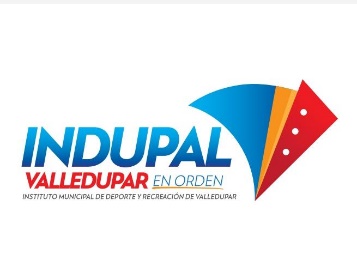 INSTITUTO MUNICIPAL DE DEPORTE Y RECREACION DE VALLEDUPAR MODELO INTEGRADO DE PLANEACION Y GESTION MIPG
DIMENSION DE TALENTO HUMANO
MERITOCRACIA

Esta dimensión orienta el ingreso y desarrollo de los servidores garantizando el principio del mérito en la provisión de los empleos, el desarrollo de competencias, la prestación del servicio, la aplicación de estímulos y el desempeño individual
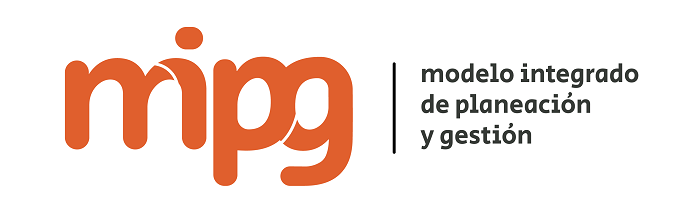 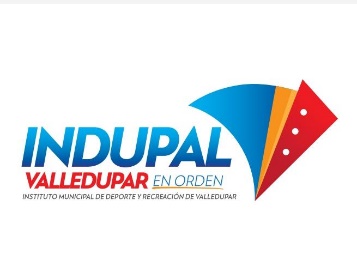 INSTITUTO MUNICIPAL DE DEPORTE Y RECREACION DE VALLEDUPAR MODELO INTEGRADO DE PLANEACION Y GESTION MIPG
DIMENSION DE TALENTO HUMANO
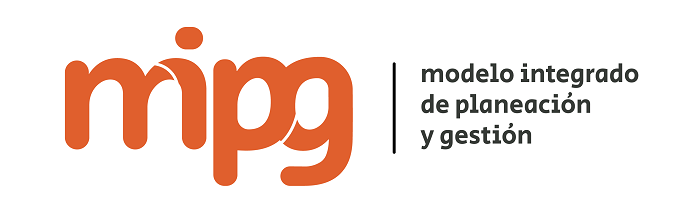 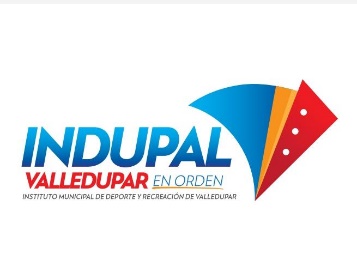 INSTITUTO MUNICIPAL DE DEPORTE Y RECREACION DE VALLEDUPAR MODELO INTEGRADO DE PLANEACION Y GESTION MIPG
DIMENSION DE TALENTO HUMANO

INTEGRIDAD

https://www.funcionpublica.gov.co/web/eva/codigo-integridad
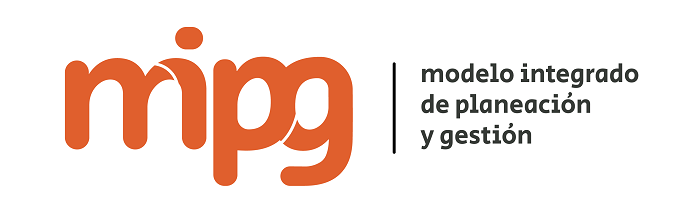 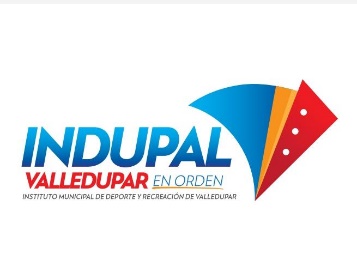 INSTITUTO MUNICIPAL DE DEPORTE Y RECREACION DE VALLEDUPAR MODELO INTEGRADO DE PLANEACION Y GESTION MIPG
DIMENSION DE TALENTO HUMANO

TALLER INTEGRIDAD

El Dado 
Interiorización de los Valores
Da ejemplo 
Compromete
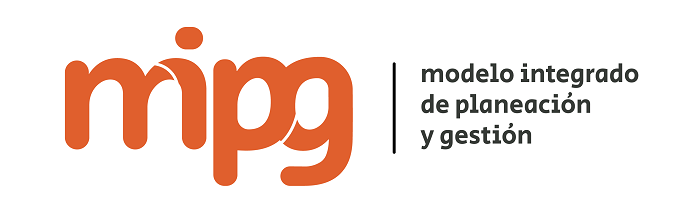 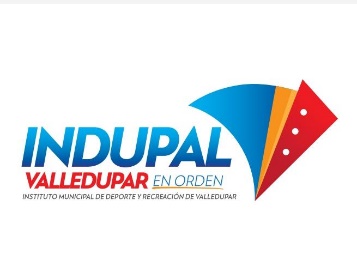 INSTITUTO MUNICIPAL DE DEPORTE Y RECREACION DE VALLEDUPAR MODELO INTEGRADO DE PLANEACION Y GESTION MIPG
VALORES DEL SERVICIO PUBLICO
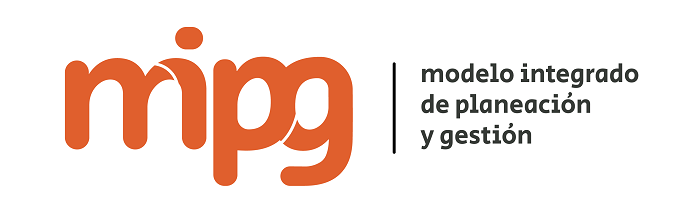 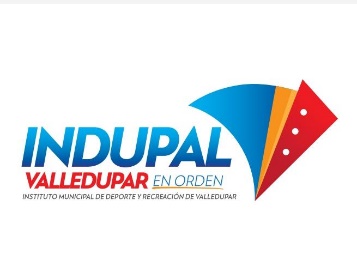 INSTITUTO MUNICIPAL DE DEPORTE Y RECREACION DE VALLEDUPAR MODELO INTEGRADO DE PLANEACION Y GESTION MIPG
CADENA DE VALOR PUBLICO

EFICIENCIA			EFICACIA




EJECUCION			RESULTADOS
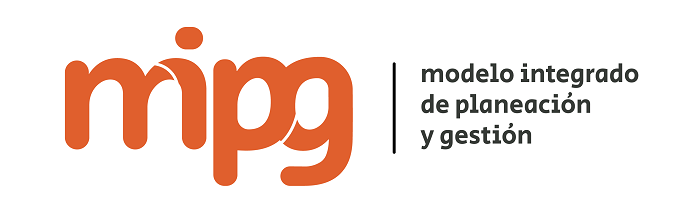 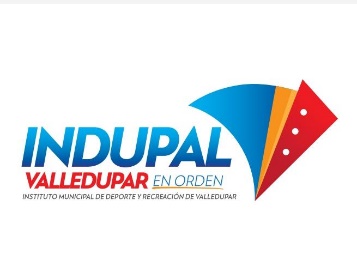 INSTITUTO MUNICIPAL DE DEPORTE Y RECREACION DE VALLEDUPAR MODELO INTEGRADO DE PLANEACION Y GESTION MIPG
RUTAS DE CREACION DE VALOR
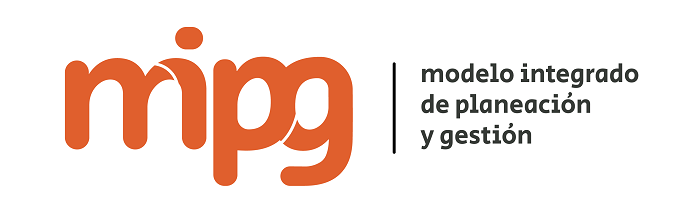 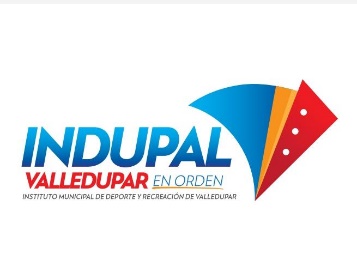 INSTITUTO MUNICIPAL DE DEPORTE Y RECREACION DE VALLEDUPAR MODELO INTEGRADO DE PLANEACION Y GESTION MIPG
DIMENSION DE DIRECCIONAMIENTO ESTRATEGICO Y PLANEACION
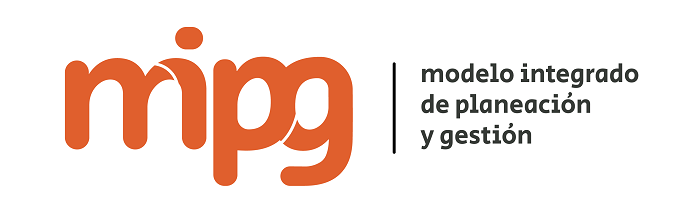 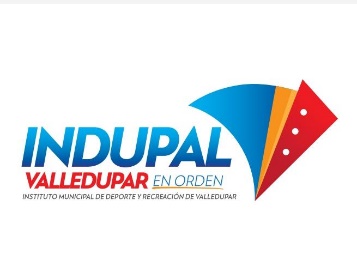 INSTITUTO MUNICIPAL DE DEPORTE Y RECREACION DE VALLEDUPAR MODELO INTEGRADO DE PLANEACION Y GESTION MIPG
GESTION PRESUPUESTAL Y EFICIENCIA DEL GASTO PUBLICO 
(PLAN ABS, ANTICORRUPCION Y AUSTERIDAD DEL GASTO)
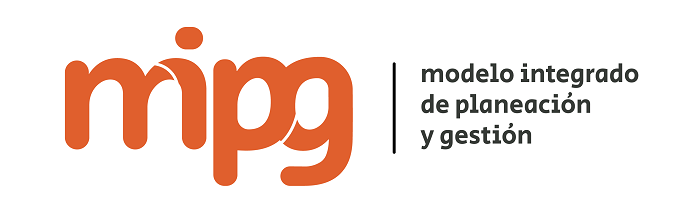 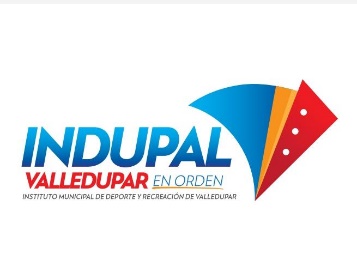 INSTITUTO MUNICIPAL DE DEPORTE Y RECREACION DE VALLEDUPAR MODELO INTEGRADO DE PLANEACION Y GESTION MIPG
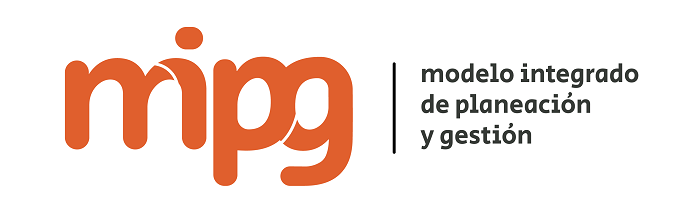 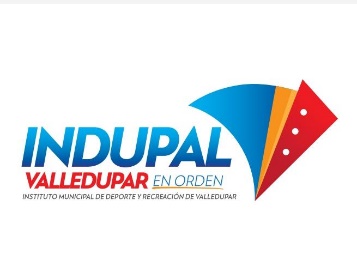 INSTITUTO MUNICIPAL DE DEPORTE Y RECREACION DE VALLEDUPAR MODELO INTEGRADO DE PLANEACION Y GESTION MIPG
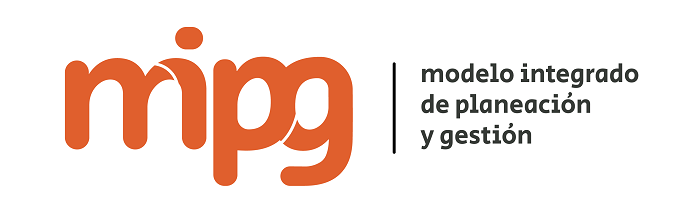 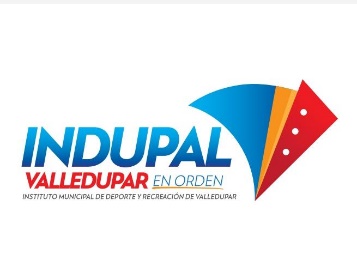 INSTITUTO MUNICIPAL DE DEPORTE Y RECREACION DE VALLEDUPAR MODELO INTEGRADO DE PLANEACION Y GESTION MIPG
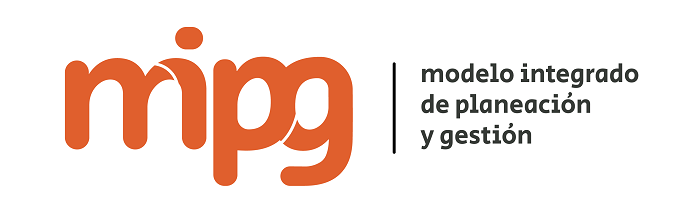 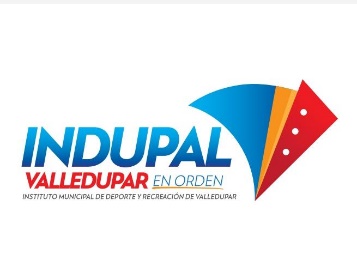 INSTITUTO MUNICIPAL DE DEPORTE Y RECREACION DE VALLEDUPAR MODELO INTEGRADO DE PLANEACION Y GESTION MIPG
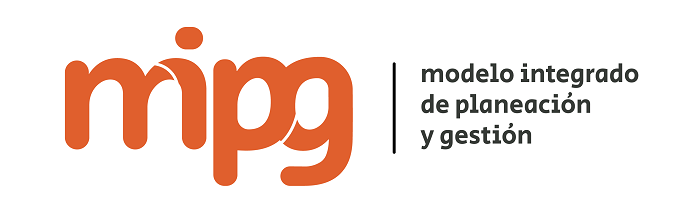 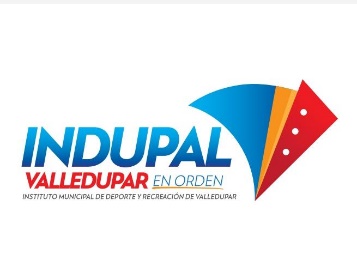 INSTITUTO MUNICIPAL DE DEPORTE Y RECREACION DE VALLEDUPAR MODELO INTEGRADO DE PLANEACION Y GESTION MIPG
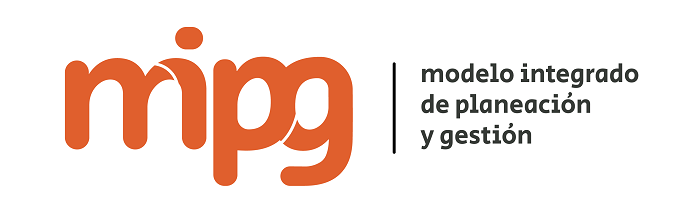 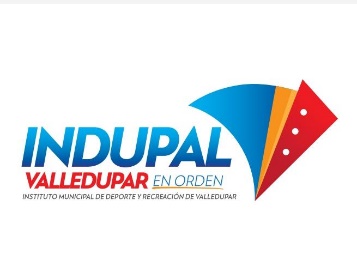 INSTITUTO MUNICIPAL DE DEPORTE Y RECREACION DE VALLEDUPAR MODELO INTEGRADO DE PLANEACION Y GESTION MIPG
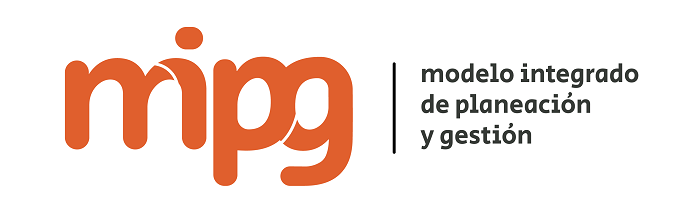 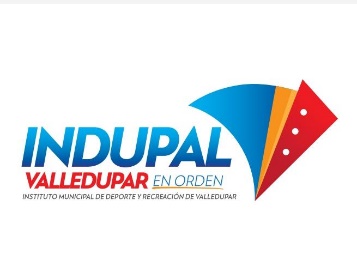 INSTITUTO MUNICIPAL DE DEPORTE Y RECREACION DE VALLEDUPAR MODELO INTEGRADO DE PLANEACION Y GESTION MIPG
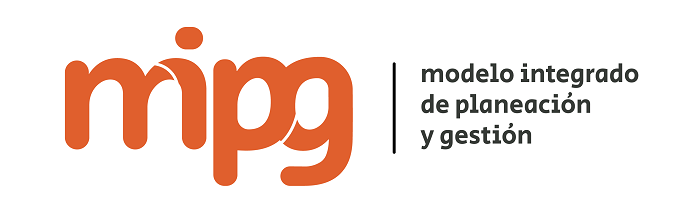 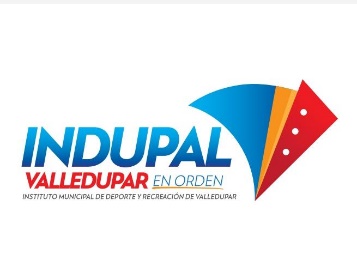 INSTITUTO MUNICIPAL DE DEPORTE Y RECREACION DE VALLEDUPAR MODELO INTEGRADO DE PLANEACION Y GESTION MIPG
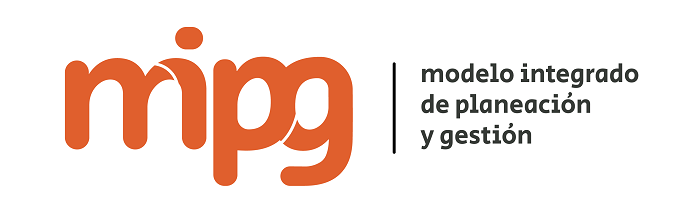 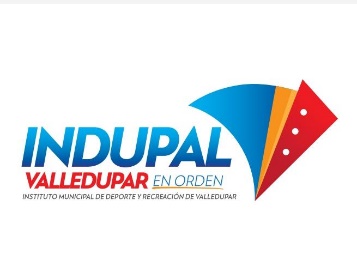 INSTITUTO MUNICIPAL DE DEPORTE Y RECREACION DE VALLEDUPAR MODELO INTEGRADO DE PLANEACION Y GESTION MIPG
DIMENSION DE DIRECCIONAMIENTO ESTRATEGICO Y PLANEACION
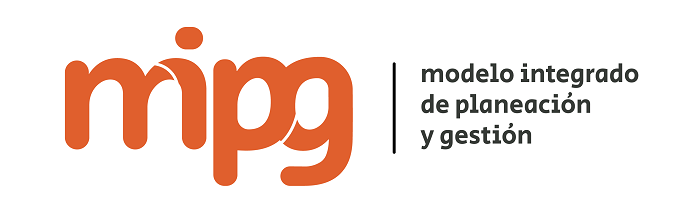 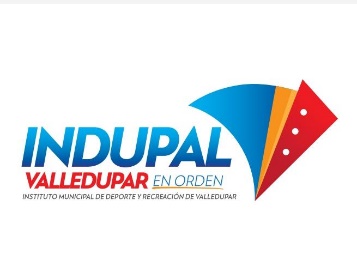 INSTITUTO MUNICIPAL DE DEPORTE Y RECREACION DE VALLEDUPAR MODELO INTEGRADO DE PLANEACION Y GESTION MIPG
DIMENSION DE DIRECCIONAMIENTO ESTRATEGICO Y PLANEACION
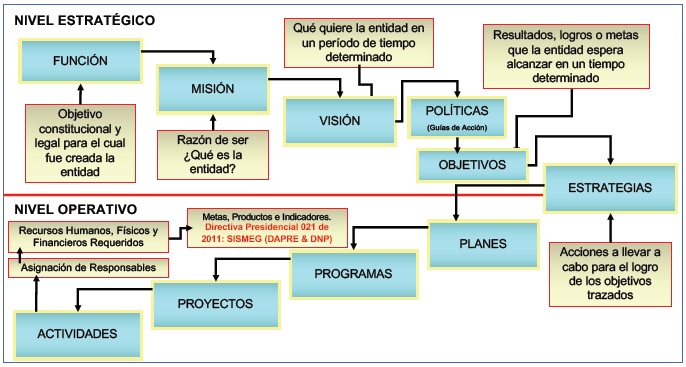 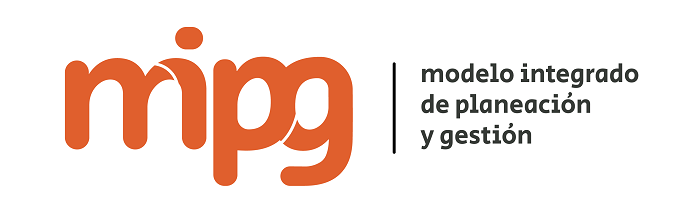 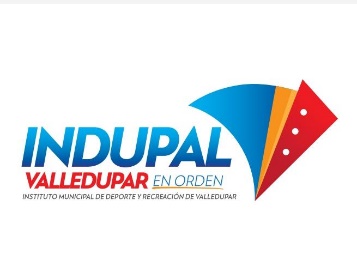 INSTITUTO MUNICIPAL DE DEPORTE Y RECREACION DE VALLEDUPAR MODELO INTEGRADO DE PLANEACION Y GESTION MIPG
PROCESOS DE PLANEACION
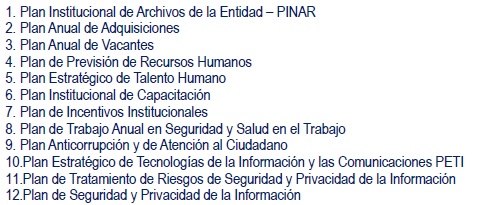 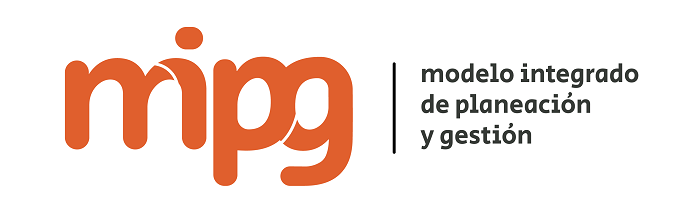 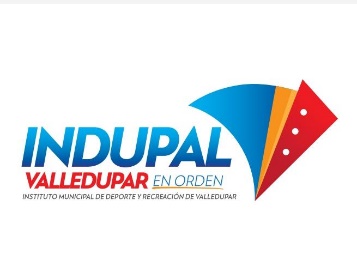 INSTITUTO MUNICIPAL DE DEPORTE Y RECREACION DE VALLEDUPAR MODELO INTEGRADO DE PLANEACION Y GESTION MIPG
ETAPAS DEL PROCESO DE PLANEACION
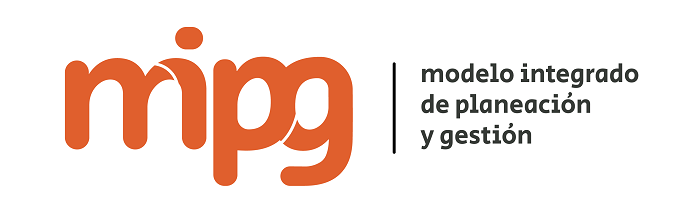 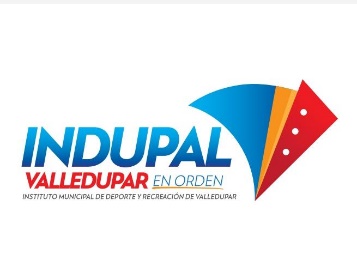 INSTITUTO MUNICIPAL DE DEPORTE Y RECREACION DE VALLEDUPAR MODELO INTEGRADO DE PLANEACION Y GESTION MIPG
DIMENSION GESTION CON VALORES PARA EL RESULTADO – VENTANILLA HACIA DENTRO
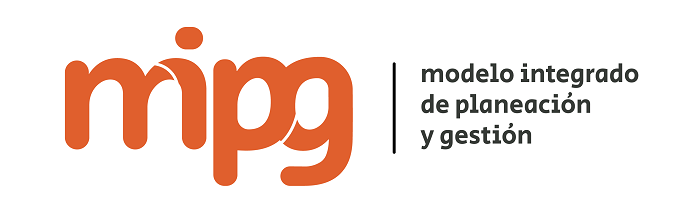 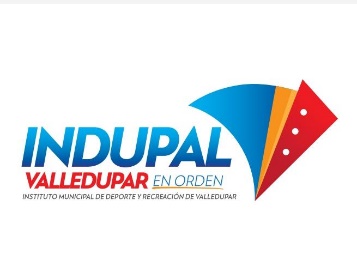 INSTITUTO MUNICIPAL DE DEPORTE Y RECREACION DE VALLEDUPAR MODELO INTEGRADO DE PLANEACION Y GESTION MIPG
DIMENSION GESTION CON VALORES PARA EL RESULTADO – VENTANILLA HACIA FUERA
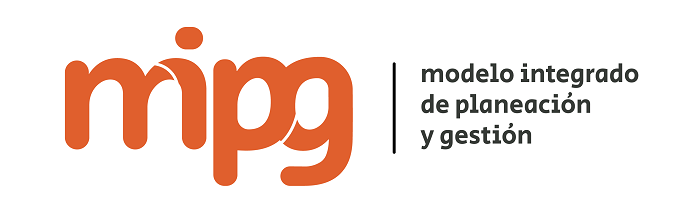 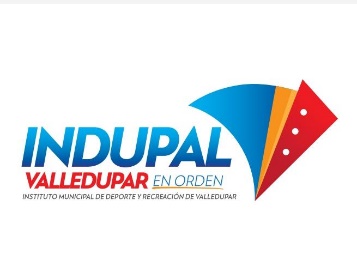 INSTITUTO MUNICIPAL DE DEPORTE Y RECREACION DE VALLEDUPAR MODELO INTEGRADO DE PLANEACION Y GESTION MIPG
DIMENSION EVALUACION DE RESULTADOS
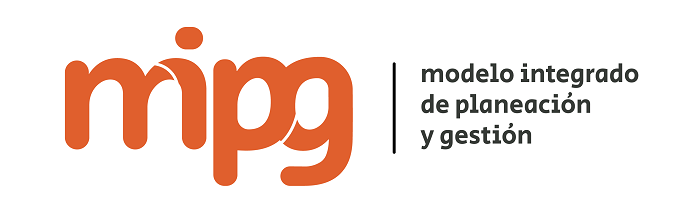 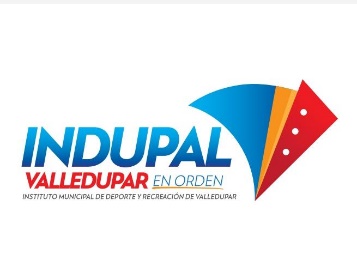 INSTITUTO MUNICIPAL DE DEPORTE Y RECREACION DE VALLEDUPAR MODELO INTEGRADO DE PLANEACION Y GESTION MIPG
DIMENSION INFORMACION Y COMUNICACION
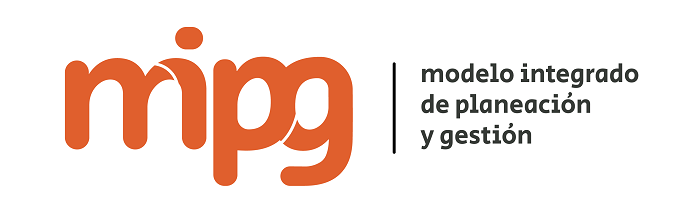 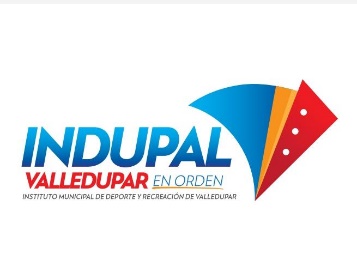 INSTITUTO MUNICIPAL DE DEPORTE Y RECREACION DE VALLEDUPAR MODELO INTEGRADO DE PLANEACION Y GESTION MIPG
DIMENSION GESTION DEL CONOCIMIENTO Y LA INNOVACION
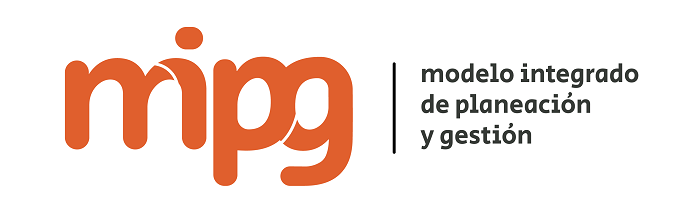 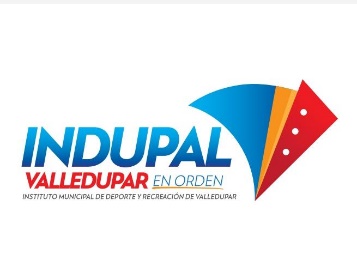 INSTITUTO MUNICIPAL DE DEPORTE Y RECREACION DE VALLEDUPAR MODELO INTEGRADO DE PLANEACION Y GESTION MIPG
DIMENSION CONTROL INTERNO
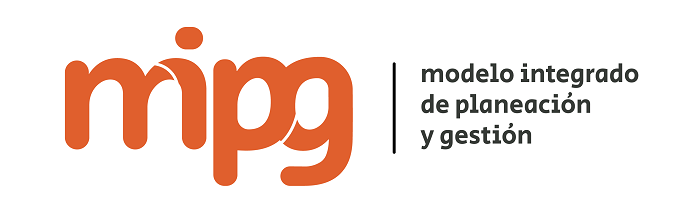 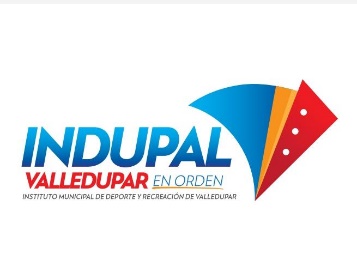 INSTITUTO MUNICIPAL DE DEPORTE Y RECREACION DE VALLEDUPAR MODELO INTEGRADO DE PLANEACION Y GESTION MIPG
MEDICION
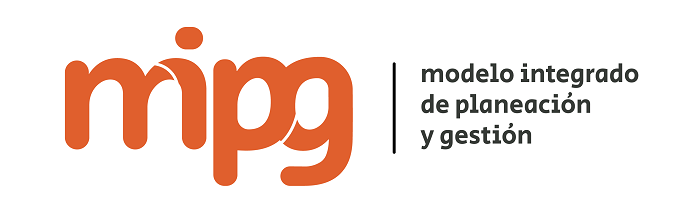 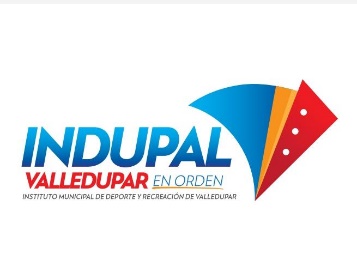 INSTITUTO MUNICIPAL DE DEPORTE Y RECREACION DE VALLEDUPAR MODELO INTEGRADO DE PLANEACION Y GESTION MIPG
AUTODIAGNOSTICOS
 

https://www.funcionpublica.gov.co/web/mipg/autodiagnostico
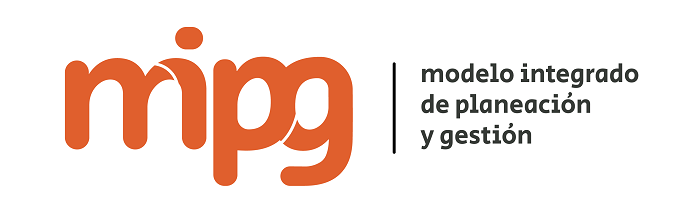 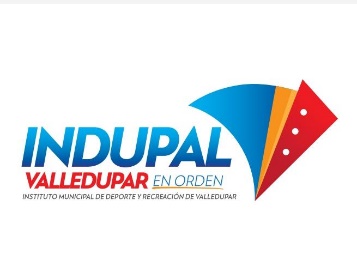 INSTITUTO MUNICIPAL DE DEPORTE Y RECREACION DE VALLEDUPAR MODELO INTEGRADO DE PLANEACION Y GESTION MIPG
FURAG
 

https://www.funcionpublica.gov.co/web/mipg/furag
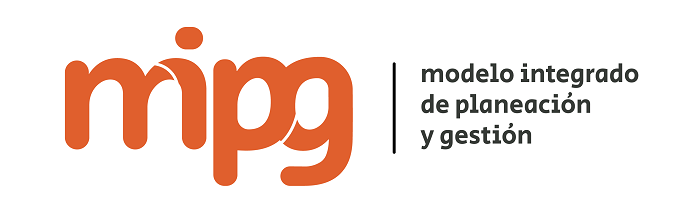 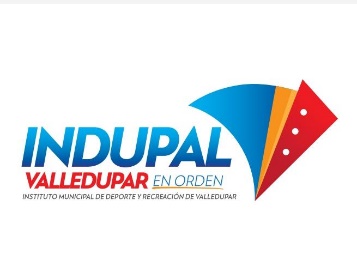 INSTITUTO MUNICIPAL DE DEPORTE Y RECREACION DE VALLEDUPAR MODELO INTEGRADO DE PLANEACION Y GESTION MIPG
INDICE DE DESEMPEÑO INSTITUCIONAL
 

https://www.funcionpublica.gov.co/web/mipg/resultados-medicion
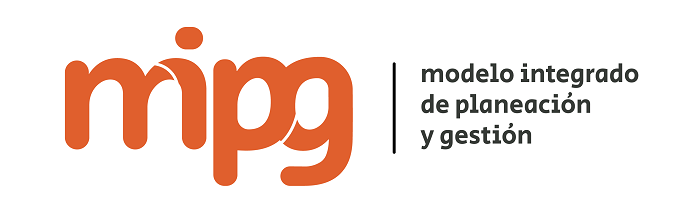 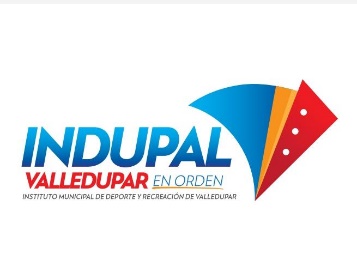 INSTITUTO MUNICIPAL DE DEPORTE Y RECREACION DE VALLEDUPAR MODELO INTEGRADO DE PLANEACION Y GESTION MIPG
GRACIAS !!!
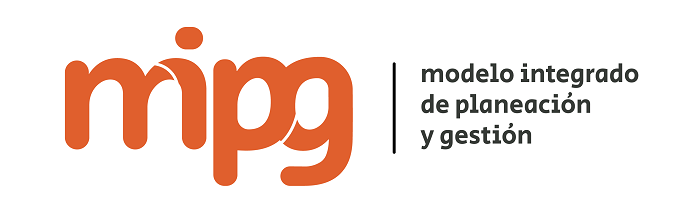 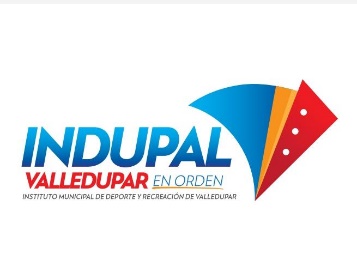 INSTITUTO MUNICIPAL DE DEPORTE Y RECREACION DE VALLEDUPAR MODELO INTEGRADO DE PLANEACION Y GESTION MIPG
Medición del Nivel de Satisfacción del Usuario
11. Como le pareció la capacitación:
Excelente.
Buena.
Regular.
Mala.
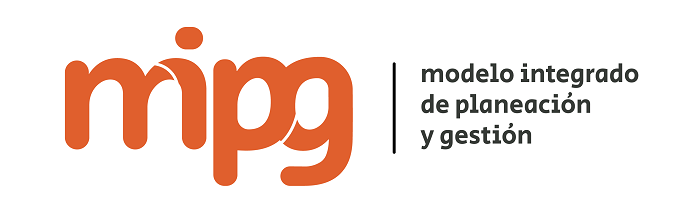 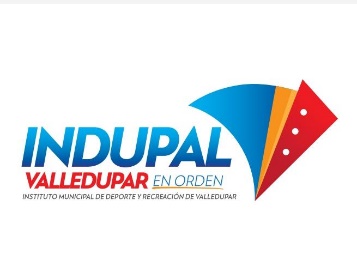 INSTITUTO MUNICIPAL DE DEPORTE Y RECREACION DE VALLEDUPAR MODELO INTEGRADO DE PLANEACION Y GESTION MIPG
Medición del Nivel de Satisfacción del Usuario
12. Como le pareció la metodología utilizada durante la capacitación:
Excelente.
Buena.
Regular.
Mala.
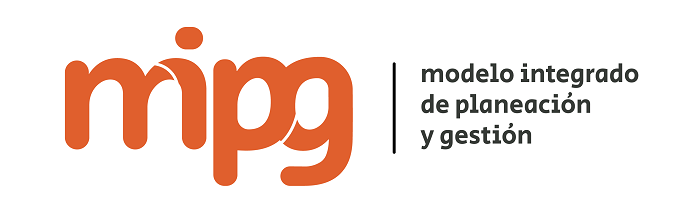